What are future tense verbs?
Future tense verbs describe an action that will happen in the future.
Examples in English are: 
	I will run
	I will keep running
	I will run some more
	I will hide

The great thing about Spanish is that the endings are exactly the same for all verbs and it is only the stem that changes.
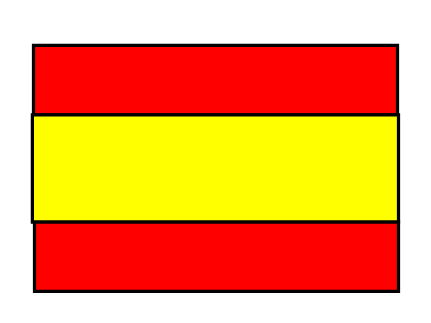 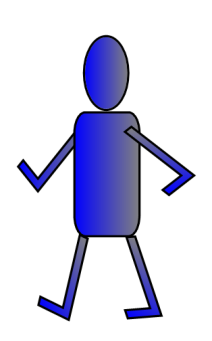 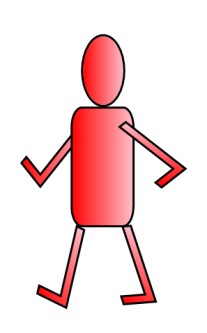 SPANISH VERBS: FUTURE TENSEWho is doing the verb?Which subject pronoun do I need?What do I need to do to create the stem for the verb?What are the correct endings that need to be added?
AIMS:
To learn how to recognise regular and irregular future tense verbs.
To learn how to form regular and irregular future tense verbs.
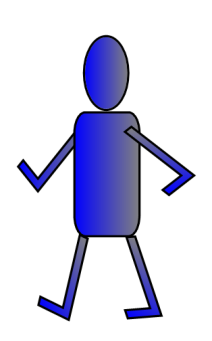 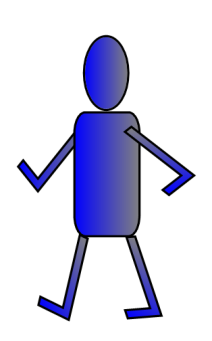 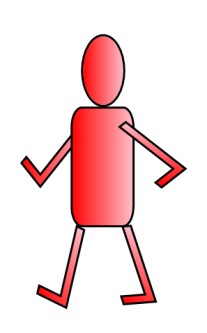 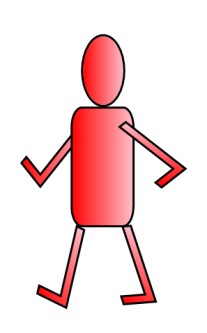 NOT
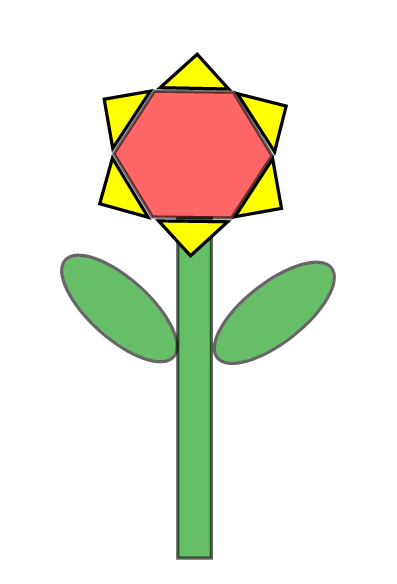 VERBS ARE LIKE FLOWERS IN THE FUTURE TENSE
HABLAR
COMER
VIVIR
HEAD >
STEM >
VERBS IN THE FUTURE TENSE ARE LIKE BUILDING BLOCKS BECAUSE THEY LOOK TO THE FUTURE.  AS A RESULT, YOU ADD ENDINGS TO INFINITIVES.
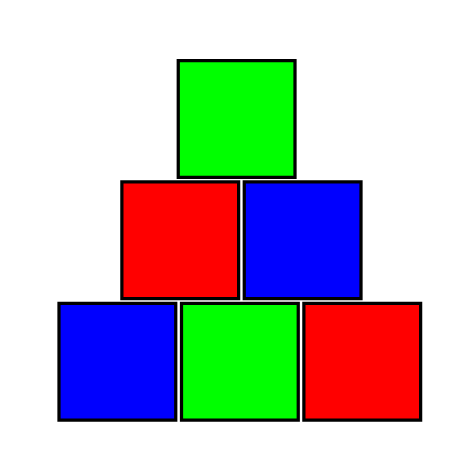 Think of it as building to the future.
R
There is also a magic letter (ooooo!)
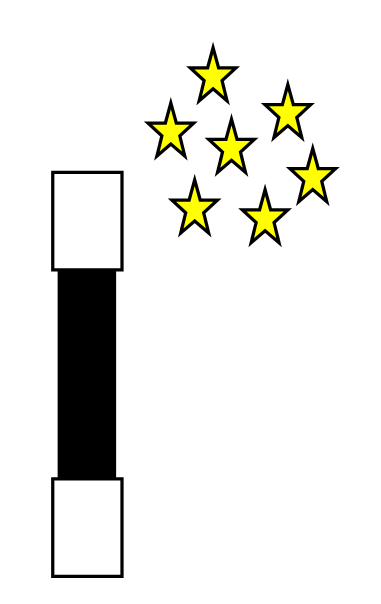 All endings should come directly after the magic R in every case.
Step 1: Choose the person doing the verb. This will tell you which ending to use.NOTE: Remember you don’t have to use the subject pronoun in Spanish unless you need to clarify who you are talking about.
Step 2: Add the correct ending to the infinitive of the verb to make the future tense.
Now you will see a demonstration of how to apply this knowledge in some examples.When creating verbs yourself, you can either use a paper dictionary or an online dictionary like www.wordreference.com
Look at the following examples and conjugate verbs by following the patterns.Remember the 3 important steps.Pause the video to complete each task before carrying on.
Remember: Practice makes perfect.
AR
E.g.	 Hablar		to speak
Yo 			Hablaré
Tú 			Hablarás
Él / Ella 		Hablará
Nosotros 	Hablaremos
Vosotros 		Hablaréis
Ellos / Ellas 	Hablarán
Conjugate 2 of these verbs following the same pattern as hablar:
Cantar – to sing
Bailar – to dance
Escuchar – to listen
Dibujar – to draw
Copiar – to copy
Llamar – to call
Descargar – to download
Desempeñar – to play (a role)
Rodar – to film
Contar – to count
ER
E.g.	 Comer		to eat
Yo 			Comeré
Tú 			Comerás
Él / Ella 		Comerá
Nosotros 	Comeremos
Vosotros 		Comeréis
Ellos / Ellas 	Comerán
Conjugate 2 of these verbs following the same pattern as comer:
Beber – to drink
Leer – to read
Romper – to break
IR
E.g.	 Vivir			to live
Yo 			Viviré
Tú 			Vivirás
Él / Ella 		Vivirá
Nosotros 	Viviremos
Vosotros 		Viviréis
Ellos / Ellas 	Vivirán
Conjugate 2 of these verbs following the same pattern as vivir:
Subir – to go up
Escribir – to write
Consumir – to consume
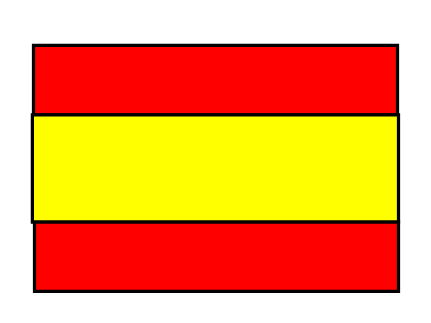 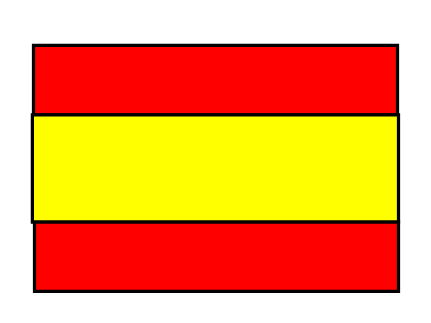 REMINDER: SPANISH FUTURE TENSESTEM* + Ending
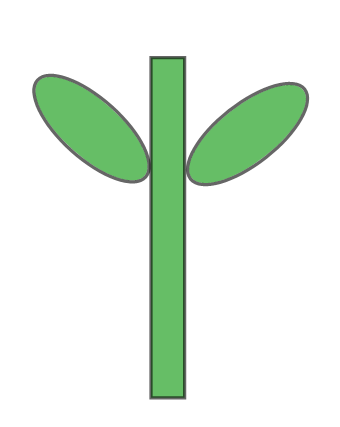 Hablaré = I will speak
Comerá = He/She will eat
Viviremos = We will live
*Stem = The Infinitive, except when the verb is irregular.
.
Now translate these verbs into Spanish, remembering the important steps.Pause the video, complete the activity and then mark your work. If you get it wrong, correct your answer so you learn from your mistake.
(yo) Viajaré
Irán
(ella) Copiará
Cocinaremos
Vivirás
(él) Verá
I will travel
They (m) will go
She will copy
We will cook
You (s) will live
He will see
The irregular verbs
There are some very important irregular verbs that need to be considered. 
Can you guess which ones? 
They are some of the usual suspects: 
	Tener, hacer, poder, haber, salir, decir, querer, venir
And here are the stems:
	 Tendr, har, podr, habr, saldr, dir, querr, vendr






The good news is that the endings are still the same, so no need to worry too much. Once you know the stems, you just need to apply all your wonderful knowledge.
Now translate these verbs into Spanish, remembering the important steps and the fact that these are all irregular!Pause the video, complete the activity and then mark your work. If you get it wrong, correct your answer so you learn from your mistake.
I will do
They will come
We will want
You (s) will have
She will say
I will be able
Haré
Vendrán
Querremos
Tendrás
Dirá
Podré
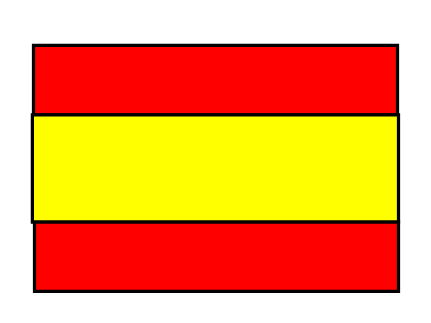 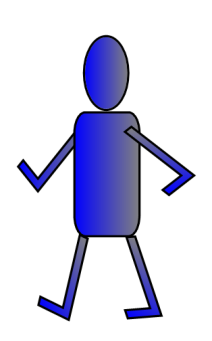 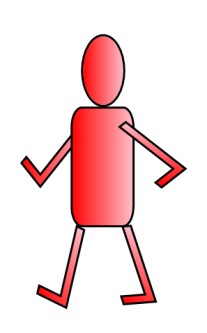 SPANISH VERBS: FUTURE TENSEWho is doing the verb?Which subject pronoun do I need?What do I need to do to create the stem for the verb?What are the correct endings that need to be added?
AIMS:
To learn how to recognise regular and irregular future tense verbs.
To learn how to form regular and irregular future tense verbs.
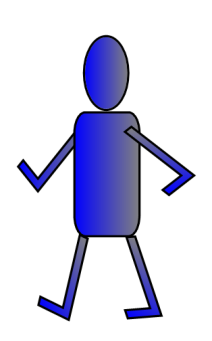 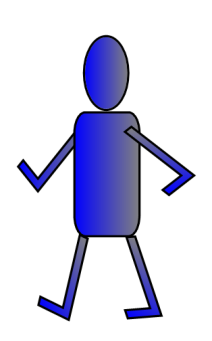 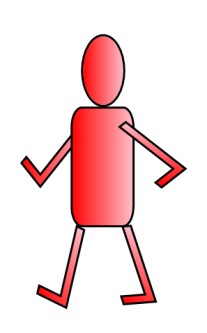 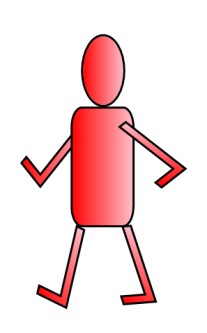